Россия, Х МАО- Югра, Сургутский район,
 п.г.т. Федоровский МБОУ  "Федоровская СОШ № 2 с углубленным  изучением  отдельных предметов",
Класс 5 А
Авторы: Асмандиярова Алина.
Научные руководители: Боцван Е. Б
                                             Шакирова В.Ф.
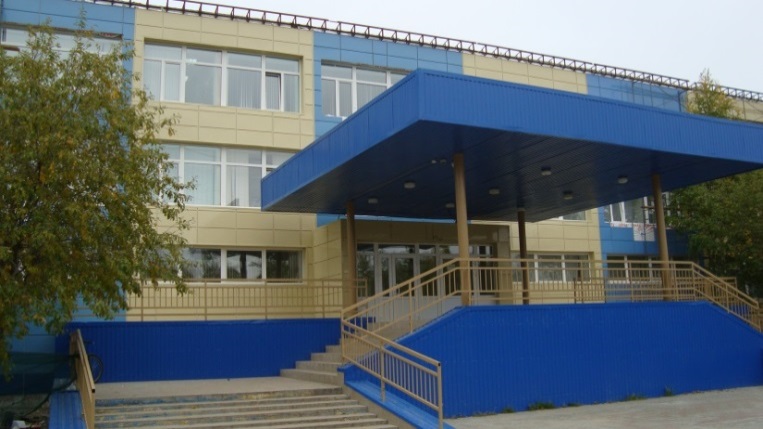 Дорогами военных песен
Цель:
Изучить какие песни пели во время Великой Отечественной войны; популяризировать среди подростков песни военных лет.
Задачи:
- собрать материал о песнях Великой Отечественной войны в литературе, в социальных сетях;
-классифицировать собранный материал в группы;
- составить поппури из военных песен.
Гипотеза:
Мы предполагаем, что военные песни интересны для наших сверстников, но они их плохо знают.
Актуальность
В этом году вся страна отмечала 70 летие победы над фашисткой Германией. Очень страшно читать про зверства фашистов,  смотреть фильмы. Мы гордимся, что наша Армия стала победительницей, а песня часто звучала на фронте, вела к победе.
          Мы решили, что надо знать эти песни, потому что всё меньше детей знают об этой Войне, ну а песни знают ещё меньше.
Тип проекта
Исследовательский.
   Творческий.
Этапы работы
Анкетирование.
Сбор информации.
Обработка информации- классификация.
Составление поппури.
Подготовка презентации.
Защита презентации.
Результаты анкетирования учащихся 5 классов.
Классификация военных песен
Патриотические песни
частушки
Лирические     песни
Самые популярные песни
Патриотические песни.
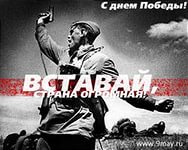 Первой песней, написанной в годы Великой Отечественной войны, была «Священная война» муз. А.В.Александрова      сл. В.И.Лебедева-Кумача
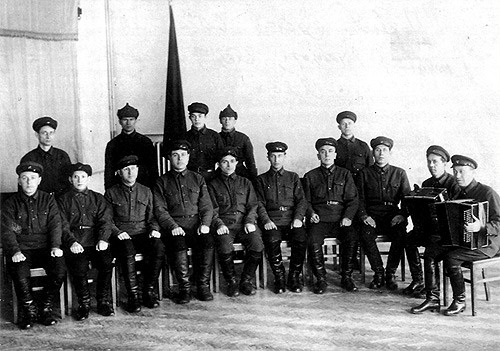 На Безымянной Высоте (к/ф "На Безымянной Высоте")
Автор слов — поэт Михаил Матусовский, композитор — Вениамин Баснер.
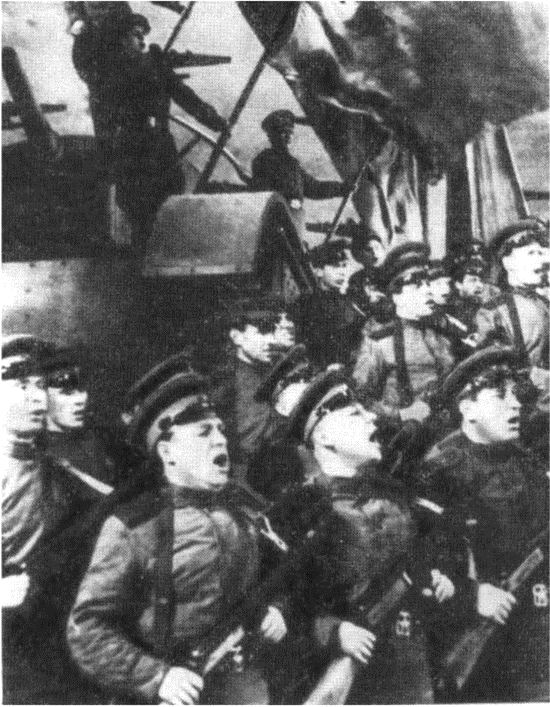 Самые популярные песни
Лирические песни
       Одну лирическую песню выбрать очень сложно, популярных лирических песен очень много, но я остановилась на истории песни «Синий платочек»
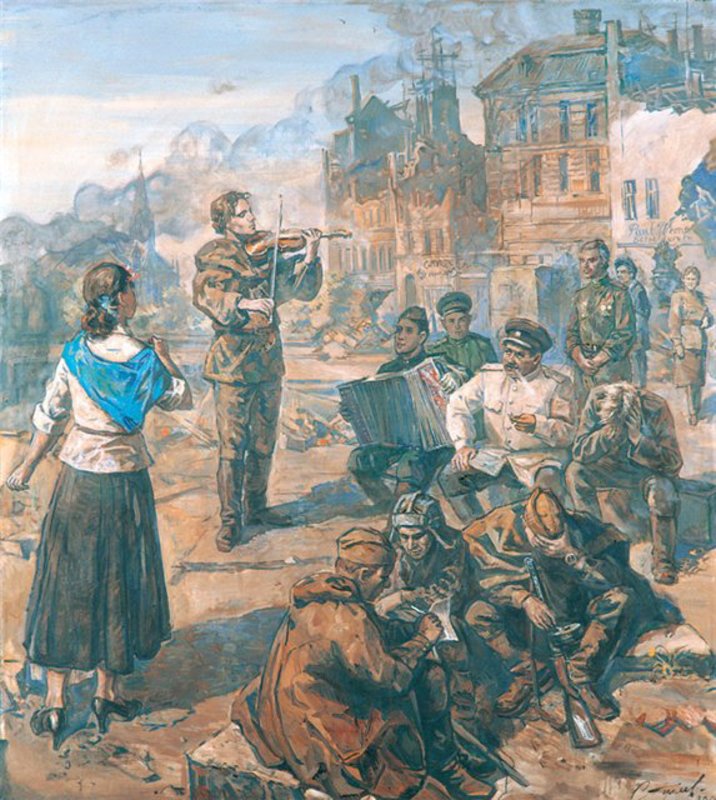 Поистине необычна история замечательной военной песни «Синий платочек». В 1940 году в московском саду «Эрмитаж» выступал польский оркестр «Голубой джаз» под управлением Генриха Гольда. Тогда композитор Ежи Петерсбурский исполнил свою новую мелодию.
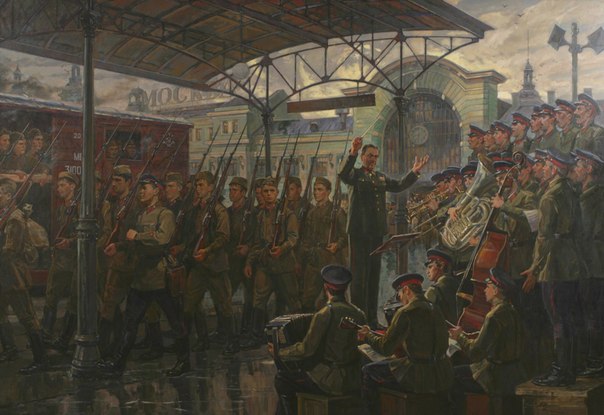 Частушка
Частушка (припевка, пригудка, коротушка) - самый любимый и самый распространенный  вид, или жанр, устного народного творчества. 
         Военное время тоже отразилось в частушках. В Великую Отечественную поменяли миленка ( любимого героя частушек мирного времени) на Гитлера в широко распевавшихся строчках:
Слова частушек .
Заиграй-играй, гармошка, Весёлые голоса.Фрицы сунуться боятсяВ партизанские леса.

Дорогой, дорогой,Дорогой мой Саша.Скоро Гитлеру конецИ победа наша.
У милого на груди Видно орден впереди, Да ноженька погублена, Как березка срублена!
Светит месяц высоко - Не достанешь палочкой,Из-за Гитлера косогоНе походишь парочкой.
Послевоенные песни, посвященные 
Великой Отечественной войне.
        Главная «победная» песня родилась только через 30 лет после завершения войны, но без нее сегодняшний рассказ о военных песнях был бы неполным. Песня «День Победы» была создана поэтом Владимиром Харитоновым и композитором Давидом Тухмановым к 30-летию великой даты.
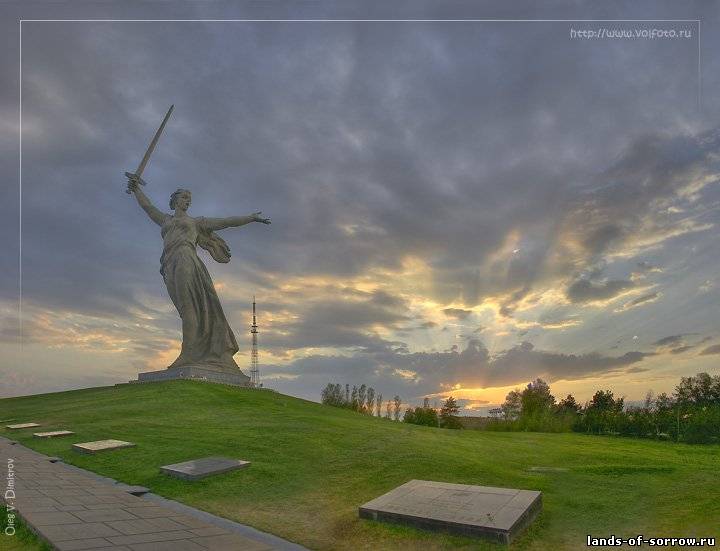 Заключение:
Мы, родившиеся в 21 веке, знаем о войне лишь по рассказам старших, по книгам и кинофильмам.          Дороже и ценнее становятся дошедшие до нас художественные памятники военного времени. Среди них почетное место принадлежит песням.
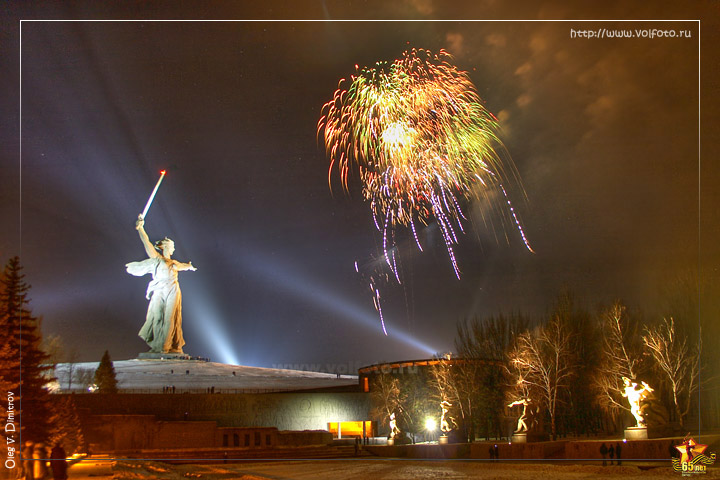 Моя гипотеза подтвердилась: когда мои сверстники познакомились с военными песнями, они им понравились. Они с удовольствием спели поппури из военных песен.
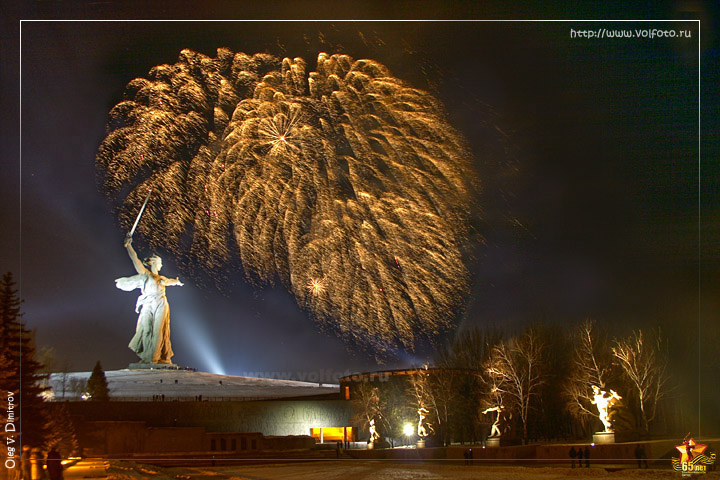 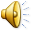 Литература:
    1.Душа солдата. Составитель А. Тищенко.- М., Советский композитор 1983.
    2.Здравствуй, служба боевая! Составители А. Волк, В. Нестеров.-М., Патриот, 1990.
    3.PPt4WEB.ru.
Список использованных ресурсов
http://coollib.com/i/55/250355/i_033.jpg 
 
http://www.2do2go.ru/uploads/full/7b8db2606e68e71ab794b01e9c2318bf_w960_h2048.jpg

http://cs5710.vk.me/u594201/128069003/x_2512d848.jpg
http://elohov.ru/wp-content/uploads/2014/09/
http://www.trud.ru/userfiles/gallery/c8/b_c8b49504d69618ed3c3bdc66878b7f80.jpg
http://rossiyanavsegda.ru/uploads/other/2013/04/14/aleksandr_aleksandrov_-_portret.jpg
http://zaycev.net/pages/626/6261
http://images.myshared.ru/125335/slide_13.jpg
Спасибо за внимание!